КИЇВСЬКИЙ НАЦІОНАЛЬНИЙ ТОРГОВЕЛЬНО-ЕКОНОМІЧНИЙ УНІВЕРСИТЕТкафедра іноземної філології та перекладуШановні студенти!запрошуємо вивчати дисциплінудруга іноземна мова польськаpolski
Шлях до Твого успіху!
ЗАПРОШУЄМО У СВІТ НОВИХ МОЖЛИВОСТЕЙ!
    Польща – сучасна успішна  європейська країна.
   За рівнем економічного розвитку Польща очолює рейтинги країн, що стрімко та динамічно розвиваються.
   Польська мова – офіційна мова Євросоюзу.
  Польська мова - ключ до твого успіху, адже це:
СУЧАСНА ОСВІТА
ПРОГРАМИ ОБМІНУ
ПРОФЕСІЙНИЙ РОЗВИТОК
УСПІШНА КАР'ЄРА
МІЖНАРОДНІ КОНТАКТИ
ЄВРОПЕЙСЬКІ ПЕРСПЕКТИВИ 
БІЗНЕС-ПРОЄКТИ 
ЦІКАВІ ПОДОРОЖІ
Dzień dobry!               Dziękuję! Proszę!         Cześć!
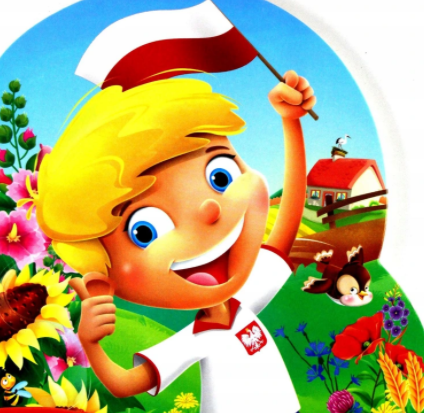 Польської мови Вас навчатимуть  висококваліфіковані та досвідчені  викладачі-полоністи, з якими Ви опануєте мову максимально швидко та легко!
В основі курсу «Друга іноземна мова (польська)» – новітні методи викладання іноземної мови, які повністю відповідають Загальноєвропейським рекомендаціям  мовної освіти. 
       На наших заняттях завжди панує невимушена приязна  атмосфера. Викладачі запропонують Вам цікаві, змістовні та  динамічні заняття, сучасні підручники, новітні інтерактивні засоби, комунікативні практики із залученням актуальних тем з польського сьогодення, культури та історії.
Więc uczmy się polskiego!
Zapraszamy serdecznie!
Контакти: 
tel. +38(044)531-48-79
e-mail:  philologyknute@gmail.com